A projekt neve
A V4 mezőgazdasági termelők képzése a környezetvédelem és a talajvíz technikáiról
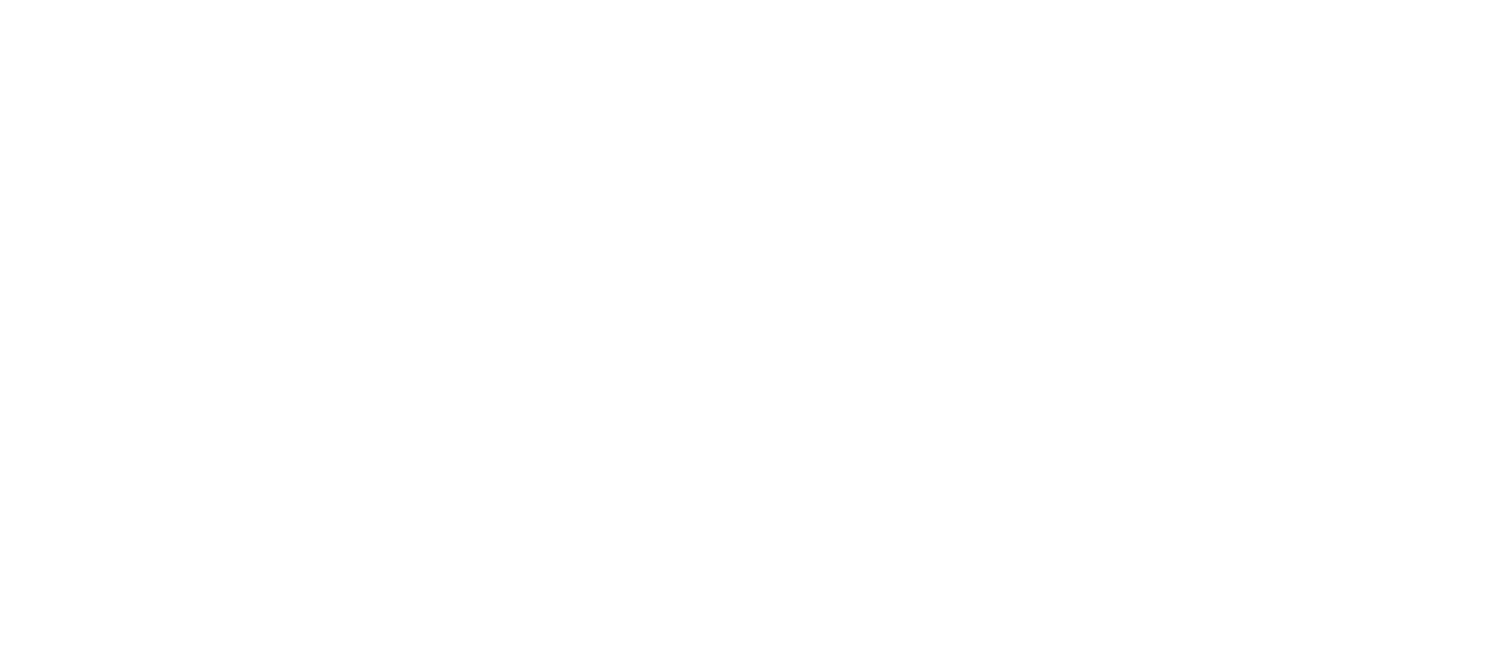 PROJEKT CÉL
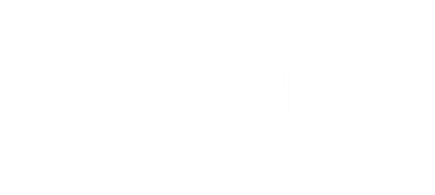 2018-ban az egyetemek egy csoportja, a pályázatban feltüntetve, sikeres kutatást végzett egy projekten a Visegrádi Alapon belül. A kimeneteket írásos formában, elektronikus úton biztosították a projekt weblapjain , szabadon elérhetően és letölthetően a széles nyilvánoság számara. A projekt célja, hogy a fent említett projekt eredményeivel kapcsolatos információkat a legszélesebb célcsoportra terjessze. A projekt elsősorban gyakorlati szemináriumok és előadások formájában valósul meg a V4 összes országában. A javasolt projektben korábban együttműködő partnerek rotációja zajlik, a projekt koordinátora a nyitrai Mezőgazdasági Egyetem lesz.
A projekt relevanciája és kontextusa
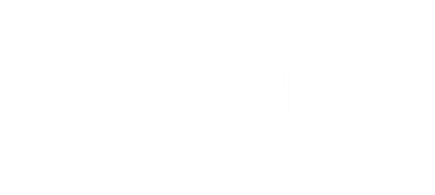 A workshopokon a 21170049 (2018) számú projekt alapján létrehozott platform főleg az elméleti bázis létrehozására összpontosított egy célcsoport számára, beleértve az agrotechnikai, műszaki és szervezési intézkedések komplexumát, amely a hatékonyabb vízgazdálkodáshoz és vízforrásokhoz vezet, valamint biotechnikai és szervezési intézkedések, amelyek javítják a talajban lévő víz visszatartó képességüket és növelik annak visszatartó képességét. A bemutatott projekt elsődleges célja az elméleti ismeretek gyakorlati kiterjesztése a kis és közepes méretű agronómusok, valamint a nagy mezőgazdasági komplexumok célcsoportjára. A mezőgazdaság szerkezete és helyzete azonban jelentősen eltér a V4 országaiban. Szlovákia óriási problémája a talajviszonyok széttagoltsága.
A projekt relevanciája és kontextusa
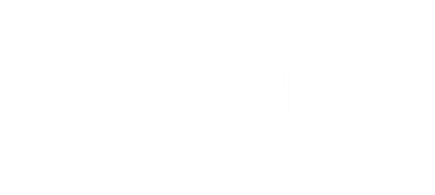 Szlovákiában 8,82 millió. tulajdonosi telkek és 4,4 millió bejegyzett tulajdonosok és 100,7 millió Csehországban a 2017-es mezőgazdasági nyilvántartás szerint 46055 alany volt, ebből a magán személyeket illető mennyiség 41650 alany, a jogi személyeket 4405 alany képviselte. A lengyel mezőgazdaság a gazdaság egyik legjelentősebb üdülőhelye. A mezőgazdasági üdülőhelyek 17,4% -át foglalkoztatják, ami több mint 3 millió lakosa az országnak. Magyarországon a mezőgazdaság különösen kis tantárgyakat foglal magában: a vállalatok 96 százaléka 20-nál kevesebbet foglalkoztat, míg a 250 fő feletti szervezetek aránya nem haladja meg az egy százalékot.
PROJEKT PARTNEREK
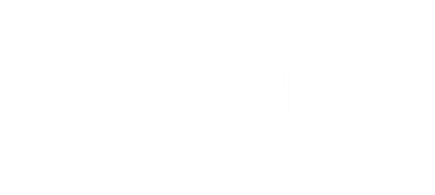 Nyitrai Szlovák Mezőgazdasági Egyetem, Szlovák Köztársaság
Mendel Egyetem, Brno, Csehország
Mezőgazdasági Egyetem Krakkóban, Lengyelországban 
Magyar Agrár- és Élettudományi Egyetem, Magyarország
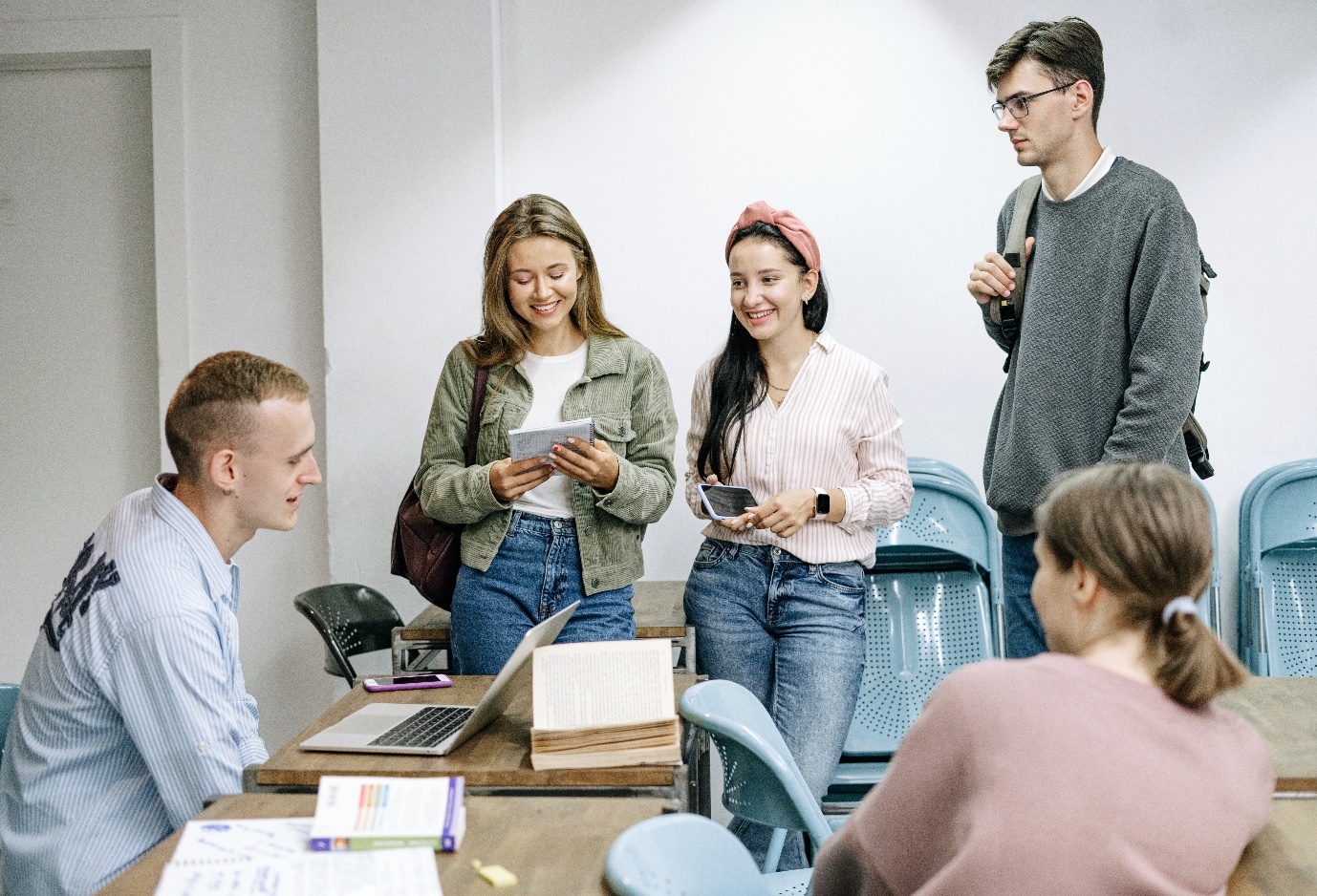 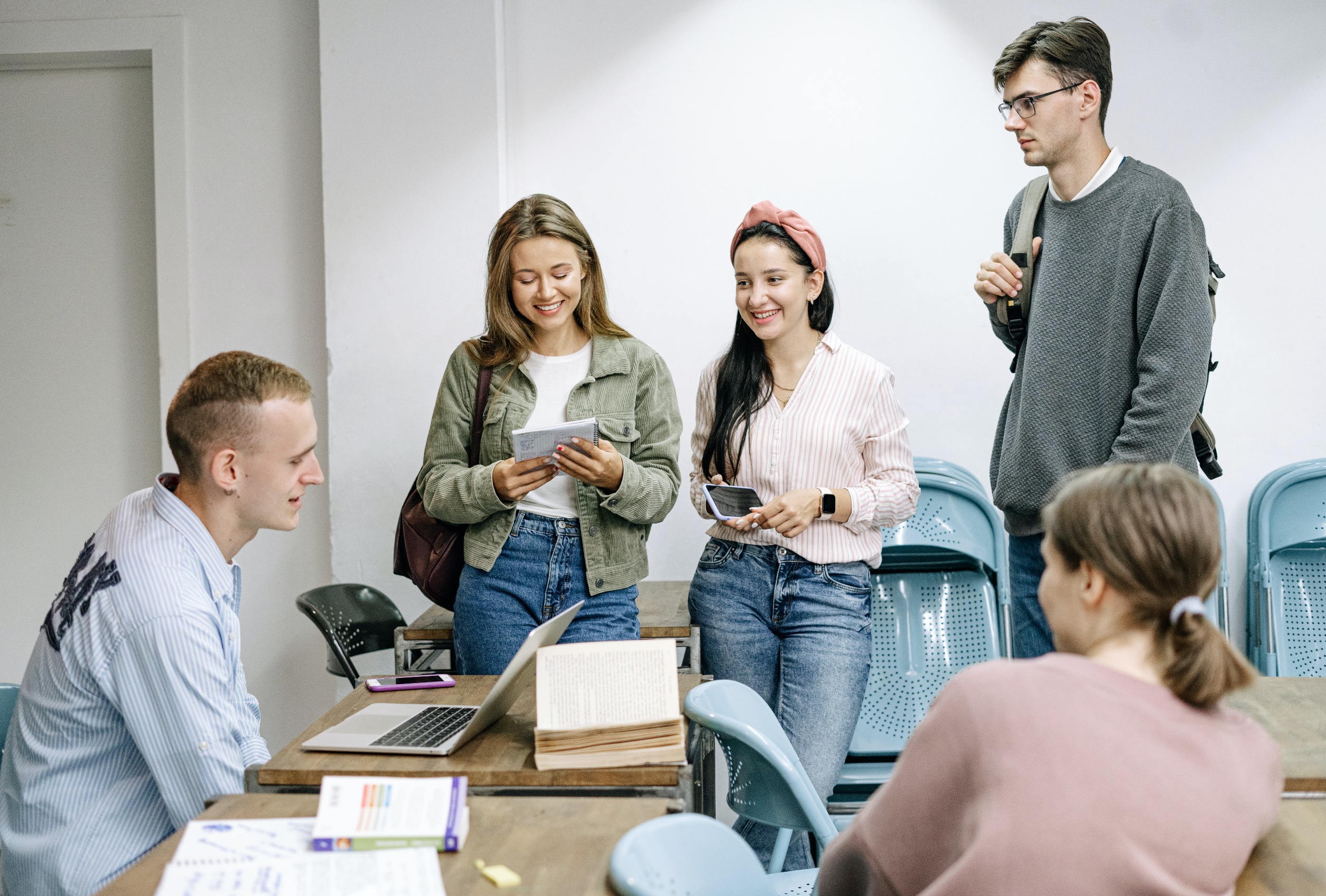 Az előadás címe
Név
Hely és dátum
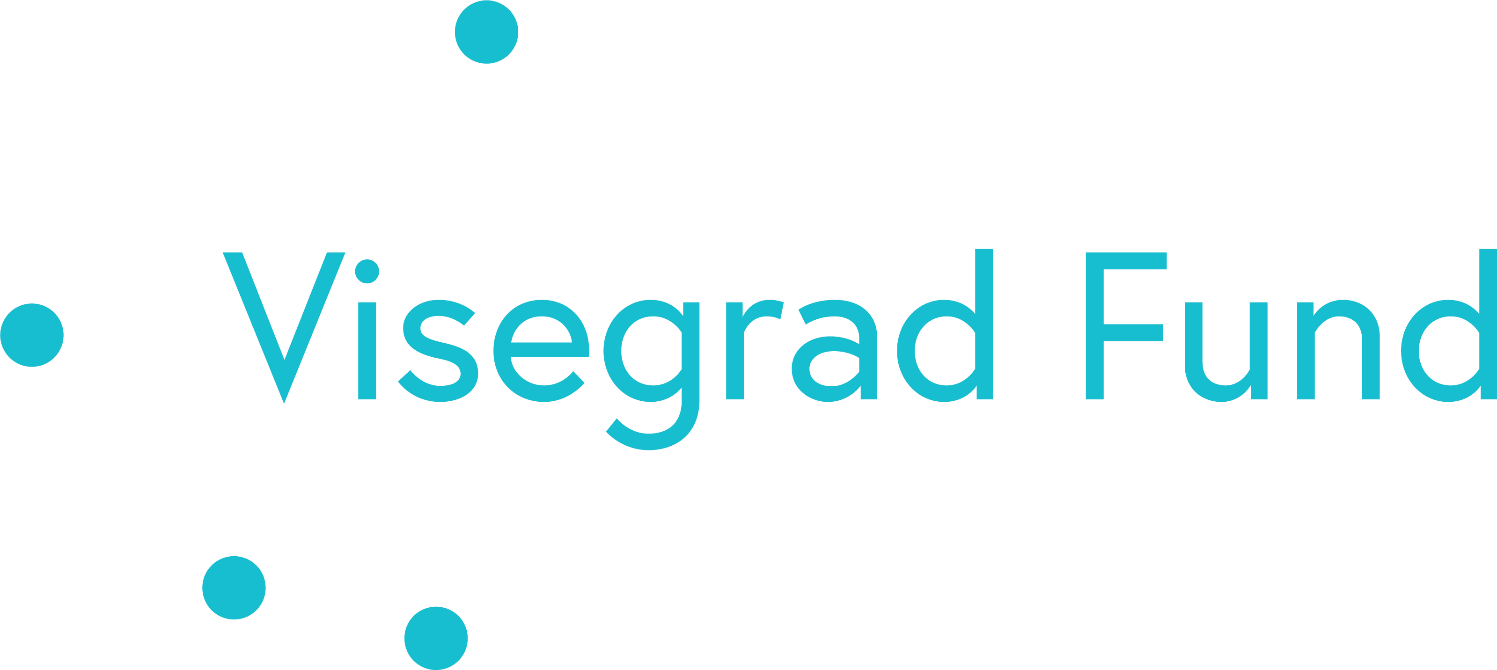 Dia elnevezése
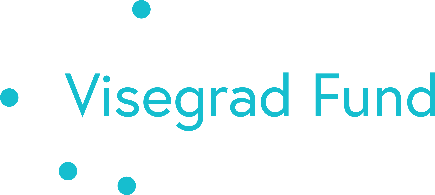 Tartalomjegyzék
Lorem ipsum dolor sit amet, consectetuer adipiscing elit
Curabitur vitae diam non enim vestibulum interdum
Aenean placerat. Praesent dapibus. Cras elementu
 Nam sed tellus id magna elementum tincidunt
In dapibus augue non sapien
Aliquam erat volutpat
Duis pulvinar
Dia elnevezése
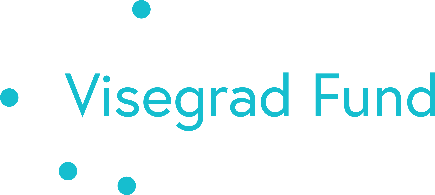 Normál szöveg - Lorem ipsum dolor sit amet, consectetuer adipiscing elit. Curabitur vitae diam non enim vestibulum interdum. Aenean placerat. Praesent dapibus. Cras elementum. Nam sed tellus id magna elementum tincidunt. In dapibus augue non sapien. Aliquam erat volutpat. Duis pulvinar. Aenean fermentum risus id tortor. Etiam quis quam. Nullam sapien sem, ornare ac, nonummy non, lobortis a enim. Nunc auctor. Aenean id metus id velit ullamcorper pulvinar. Class aptent taciti sociosqu ad litora torquent per conubia nostra, per inceptos hymenaeos. Nulla accumsan, elit sit amet varius semper, nulla mauris mollis quam, tempor suscipit diam nulla vel leo. Duis aute irure dolor in reprehenderit in voluptate velit esse cillum dolore eu fugiat nulla pariatur. Morbi imperdiet, mauris ac auctor dictum, sem purus in lacus. Lorem ipsum dolor sit amet, consectetuer adipiscing elit.
Dia elnevezése
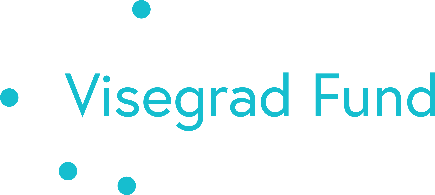 Normál szöveg - Lorem ipsum dolor sit amet, consectetuer adipiscing elit. Curabitur vitae diam non enim vestibulum interdum. Aenean placerat. Praesent dapibus. Cras elementum. Nam sed tellus id magna elementum tincidunt. In dapibus augue non sapien. Aliquam erat volutpat. Duis pulvinar. Aenean fermentum risus id tortor. Etiam quis quam. Nullam sapien sem, enim.
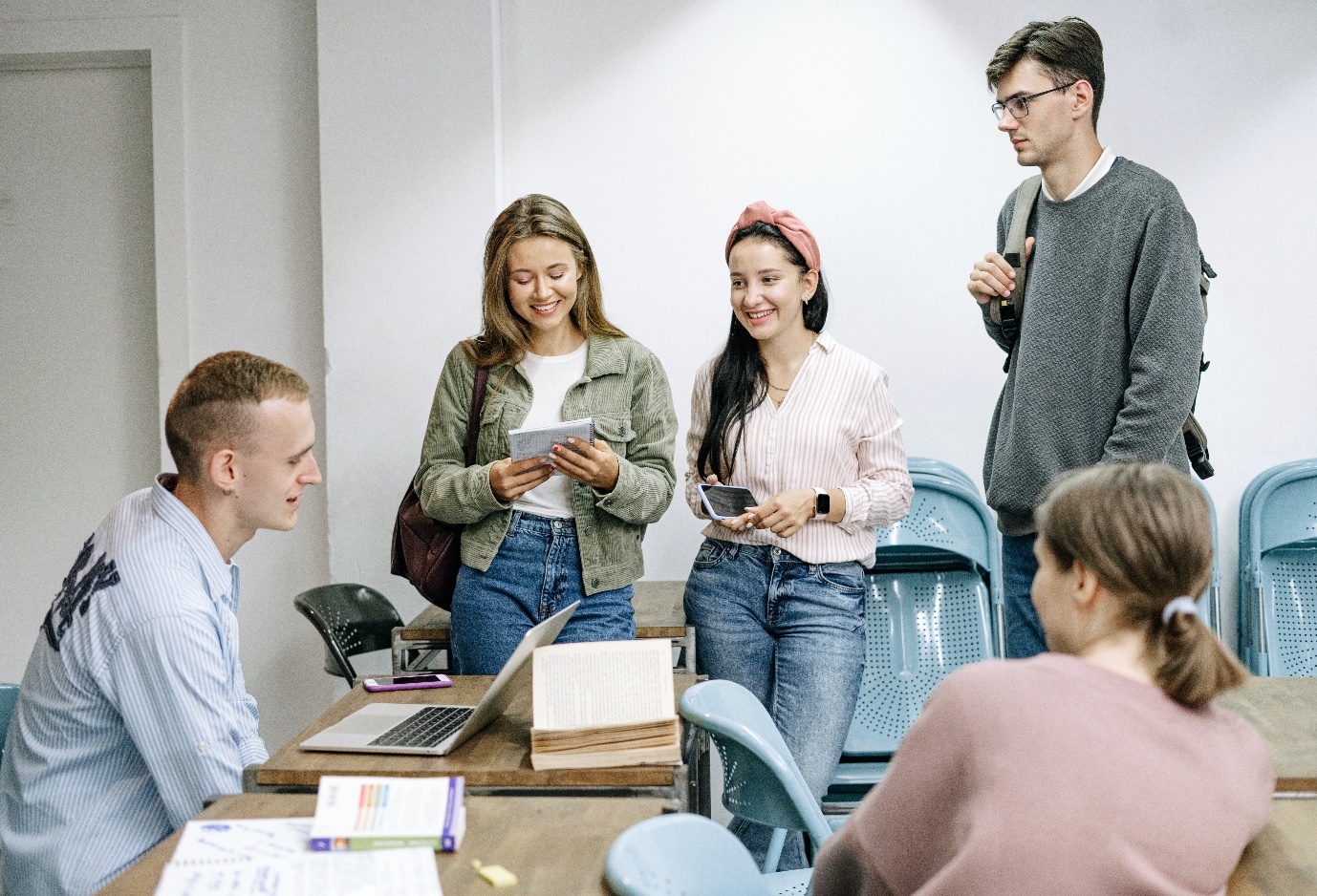 Dia elnevezése
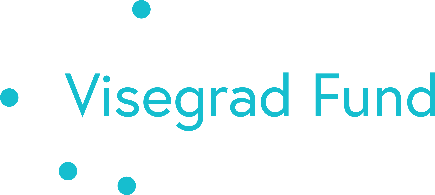 Normál szöveg - Lorem ipsum dolor sit amet, consectetuer adipiscing elit. Curabitur vitae diam non enim vestibulum interdum. Aenean placerat. Praesent dapibus. Cras elementum. Nam sed tellus id magna elementum tincidunt. In dapibus augue non sapien. Aliquam erat volutpat. Duis pulvinar. Aenean fermentum risus id tortor. Etiam quis quam. Nullam sapien sem, enim.
Dia elnevezése
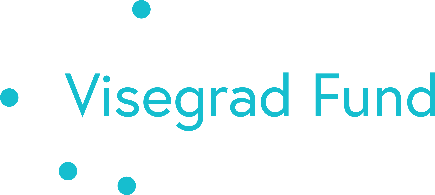 Tartalomjegyzék
Lorem ipsum dolor sit amet
Curabitur vitae diam
Non enim vestibulum
interdum
Aenean placerat
Praesent dapibus
Cras elementumNon enim vestibulum
interdum
Aenean placerat
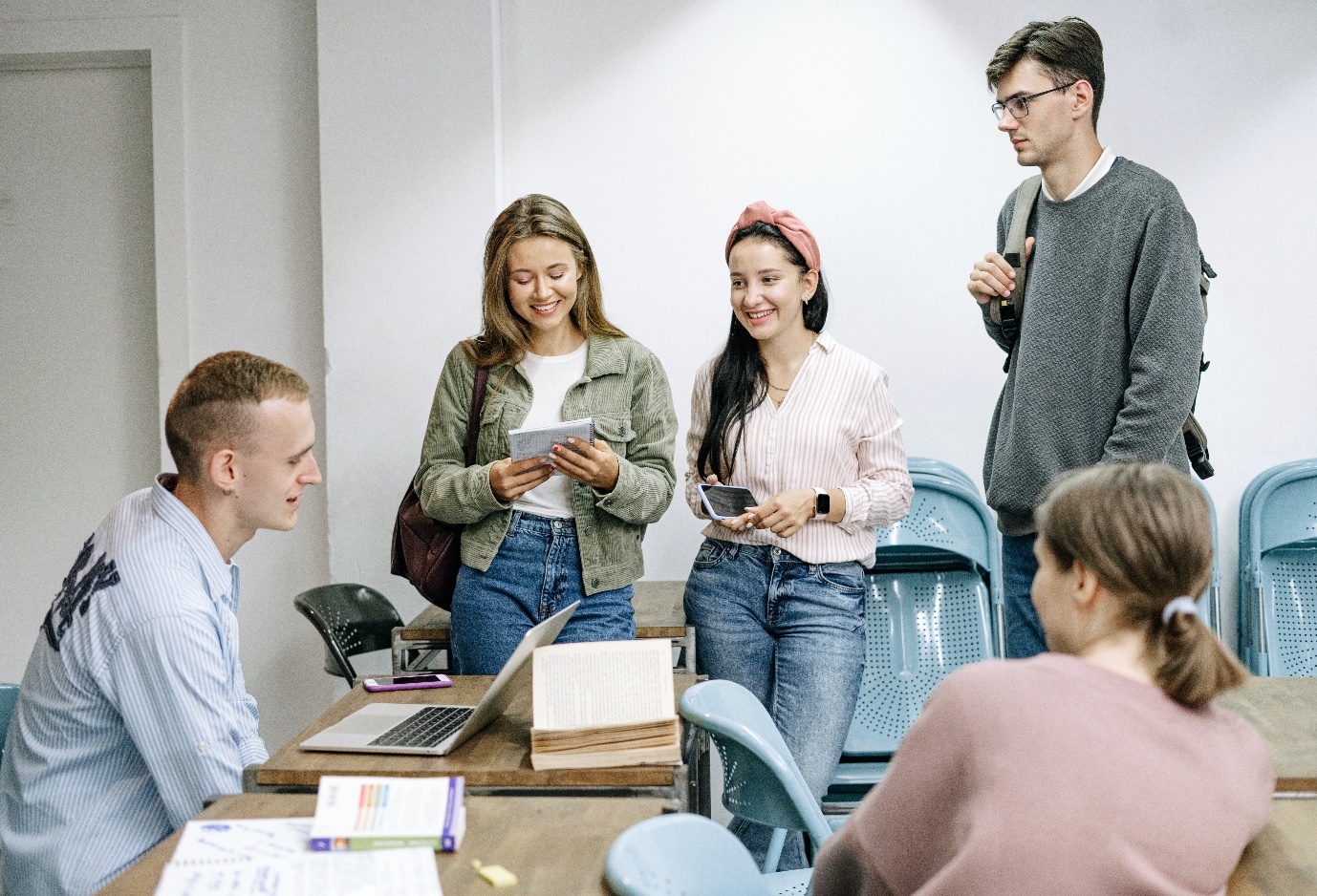 Dia elnevezése
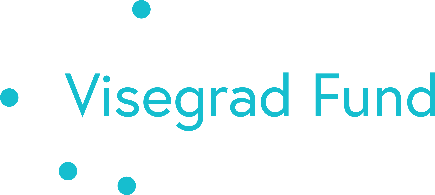 Tartalomjegyzék
Lorem ipsum dolor sit amet
Curabitur vitae diam
Non enim vestibulum
interdum
Aenean placerat
Praesent dapibus
Cras elementumNon enim vestibulum
interdum
Aenean placerat
Az előadás következtetései
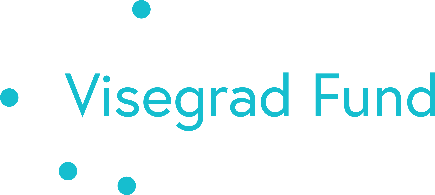 List of points 
Lorem ipsum dolor sit amet
Curabitur vitae diam
Non enim vestibulum
Interdum
Normál szöveg - Lorem ipsum dolor sit amet, consectetuer adipiscing elit. Curabitur vitae diam non enim vestibulum interdum. Aenean placerat. Praesent dapibus.
A szerző: neve és vezetéknév
Cím
Email
Internetcím